Der Bedarf von Beamten
Nimm, was du brauchst und vergiss den Rest!
Philip Wenzel| Vertriebsspezialist BU
Welche Ansprüche hat ein Beamter?
Die Ansprüche eines Beamten
LÖSCH HIER DIE SEITEN, DIE DU NICHT BRAUCHST! WENN DER BEAMTE SCHON AUF LEBENSZEIT VERBEAMTET IST, LANGWEILE IHR NICHT MIT DEN ANSPRÜCHEN DER BAW UND BAP…
Die Ansprüche eines Beamten
Der Beamte auf Widerruf
Bei Krankheit oder Freizeitunfall hat der BaW keinerlei Ansprüche an den Dienstherrn. 
Der BaW hat nur Ansprüche nach Dienstbeschädigung oder Dienstunfall (§38 BeamtVG) auf den sogenannten Unterhaltsbeitrag.
Bei vollständiger Erwerbsunfähigkeit gibt es 66,7% der ruhegehaltsfähigen Dienstbezüge. Mindestens aber 75% der Endstufe aus A4. Das sind derzeit ca. 2.000 Euro.
Ab einer Erwerbsunfähigkeit von 25% gibt es den entsprechenden Anteil des Unterhaltbeitrags. 
Der entlassene Beamte wird rückwirkend gesetzlich versichert. Da in der Regel die Wartezeit nicht erfüllt sein dürfte, gibt es hier keine Ansprüche. Wenn das erste Ausbildungsjahr abgeschlossen wurde, hat der BaW Anspruch auf die volle Erwerbsminderungsrente, aber nicht auf die halbe.
Die Ansprüche eines Beamten
Der Beamte auf Probe
Bei Krankheit oder Freizeitunfall hat der BaP in Ausnahmefällen nach §15 BeamtVG Anspruch auf einen Unterhaltsbeitrag in Höhe des Ruhegehalts. Er hat aber keinen Anspruch darauf und die Ausnahme ist auch nicht definiert. In der Regel hat der Beamte auf Probe bei Krankheit oder Freizeitunfall also keinen Anspruch. 
Bei Dienstbeschädigung oder Dienstunfall hat der BaP Anspruch auf ein Ruhegehalt nach §14 BeamtVG bzw. ein Unfallruhegehalt nach §36 BeamtVG oder ein erhöhtes Unfallruhegehalt nach §37 BeamtVG.
Der entlassene Beamte wird rückwirkend gesetzlich versichert. Da in der Regel die Wartezeit nicht erfüllt sein dürfte, gibt es hier keine Ansprüche. Wenn das erste Ausbildungsjahr abgeschlossen wurde, hat der BaP Anspruch auf die volle Erwerbsminderungsrente, aber nicht auf die halbe.
Die Ansprüche eines Beamten
Der Beamte auf Lebenszeit
Der BaL hat Anspruch auf ein Ruhegehalt nach § 14 BeamtVG.  Der Anspruch entsteht bei Versetzung in den Ruhestand. Bis dahin bezieht er auch bei längerer gesundheitlicher Einschränkung seine volle Besoldung.
Bei Dienstbeschädigung oder Dienstunfall hat der BaL Anspruch auf ein Ruhegehalt nach §14 BeamtVG bzw. ein Unfallruhegehalt nach §36 BeamtVG oder ein erhöhtes Unfallruhegehalt nach §37 Beamt VG.
Er kann nicht entlassen werden.
Hat der Ruhegehaltsempfänger Anspruch auf eine gesetzliche Rente aus dem Angestelltenverhältnis, so darf er beide Renten nebeneinander beziehen, solange sie nicht 71,75% seiner ruhegehaltsfähigen Bezüge übersteigen.
Und wie hoch sind die Ansprüche?
Wie hoch ist das Ruhegehalt?
Berechnung des Ruhegehalts wegen Dienstunfähigkeit
Die Formel an sich ist sehr einfach. Es gibt deutlich weniger Faktoren als bei der Deutschen Rentenversicherung. Allerdings regelt die Einzelheiten bei Landesbeamten das Land.
Ruhegehaltfähige Dienstzeiten bzw. Berechnungs-prozentsatz
Versorgung des Beamten, abzgl. Versorgungs-abschlag
Ruhegehaltfähige Dienstbezüge
Wie hoch ist das Ruhegehalt?
Berechnung des Ruhegehalts wegen Dienstunfähigkeit
Ruhegehaltfähige Dienstbezüge bei Dienstunfähigkeit
Grundgehalt + (FZ1 +) Amtszulage/Strukturzulage) der letzten 2 Jahre : 2 (der Anspruch muss 2 Jahre bestanden haben)  = Ruhegehaltfähige Dienstbezüge
Wie hoch ist das Ruhegehalt?
Berechnung des Ruhegehalts wegen Dienstunfähigkeit
Ruhegehaltfähige Dienstzeiten bzw. Berechnungs-prozentsatz
Studienzeiten bis zu 855 Tagen +Wehr(ersatz)dienst + Dienstbezogene Ausbildungszeiten bis zu 1095 Tagen+ Dienstzeit+ 2/3 der verbleibenden Jahre bis zum 60./62. = Ruhegehaltfähige Dienstzeit x 1,79375 = Berechnungsprozentsatz (max. 71,75%)
Wie hoch ist das Ruhegehalt?
Was gehört zur Wartezeit?
Ruhegehaltfähige Dienstzeiten bzw. Berechnungs-prozentsatz
Die Wartezeit beginnt mit der Verbeamtung auf Widerruf und wird durch Elternzeit gehemmt! 

Bei Teilzeit oder einem Sabbatical wurde 2020 ein Urteil aus München bestätigt, dass die qualitative Anrechnung der Vollzeit gleichzustellen sei. Somit gilt pro rata temporis nur für die Berechnung des Ruhegehalts, nicht für die Erfüllung der Wartezeit. Dies gilt im Bund und einigen Ländern.
Wie hoch ist das Ruhegehalt?
Das Mindestruhegehalt gibt es auch in Teilzeit in voller Höhe
Mindestens ca. 1.800 Euro
§14 (4) BeamtVG: Das Mindestruhegehalt beträgt entweder 35% der ruhegehaltsfähigen Dienstbezüge oder 65% der Endstufe der Besoldungsgruppe A4 zzgl. 30,68€. 

Je nachdem, was von beiden höher ist.
Wie hoch ist das Ruhegehalt?
Berechnung des Ruhegehalts wegen Dienstunfähigkeit
Versorgung des Beamten, abzgl. Versorgungs-abschlag
Für jeden Monat bis zum Erreichen der Regelaltersgrenze werden 0,3% abgezogen, begrenzt auf max. 10,8%. Nebenbei: Wer freiwillig in den Vorruhestand geht, kann mit Abzug bis zu 14,4% rechnen. 

Das Ruhegehalt unterliegt der Einkommenssteuer abzüglich der Freibeträge. 

Außerdem sind die Beiträge zur PKV abzugsfähig.
Wie hoch ist das Ruhegehalt?
Berechnung des Unfallruhegehalts
Das Mindest-Unfall-Ruhegehalt beträgt 66,7% der ruhegehaltsfähigen Dienstbezüge. Das Maximum liegt bei 75%. In mittlerweile 10 Ländern gilt auch hier die Grenze auf 71,75%. Die Zurechnungszeiten bis zur Regelaltersgrenze sind nur zur Hälfte anzurechnen. Dafür werden pauschal 20% aufgeschlagen. Der Unfall ist geregelt in BeamtVG §31.
Ruhegehaltsfähige Dienstjahre x 1,79375 + 20%
Unfallruhegehalt
Max. 75%
Ruhegehaltsfähige Dienstbezüge
(Zurechnungszeiten : 2)
Ruhegehaltsfähige Dienstbezüge sind hier aber die Bezüge, die ich bis zum Ruhestand hätte erdienen können...
Wie hoch ist das Ruhegehalt?
Berechnung des erhöhten Unfallruhegehalts
Bei einem qualifizierten Dienstunfall nach § 37 BeamtVG erhält der Beamte, der bei Ausübung einer Diensthandlung, die lebensgefährlich ist, einen Unfall erleidet und zu mindestens 50% erwerbsunfähig ist, erhält 80% der letzten Stufe der übernächsten Besoldungsgruppe.
A6  A7  A8  A9  A10
Angenommen, ein Polizeibeamter ist seit 5 Jahren in A7 verbeamtet und erhält 2.723,09 Euro monatlich, so bekommt er nach einem Dienstunfall 80% der Endstufe von A9. Das sind 3.754,27 Euro x 80%= 3.003,42 Euro.
Jetzt kommt die Teil-Dienstfähigkeit
Die Teil-DU-Klausel
Der Experte nennt es „begrenzte Dienstfähigkeit“
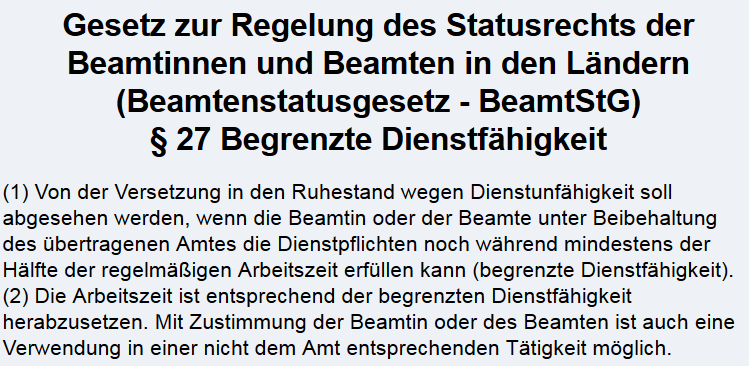 Die Teil-DU-Klausel
So sind die Ansprüche bei „begrenzter Dienstfähigkeit“
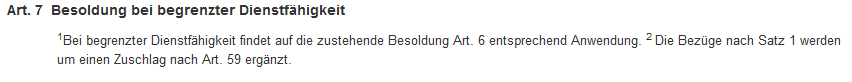 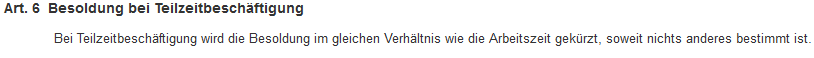 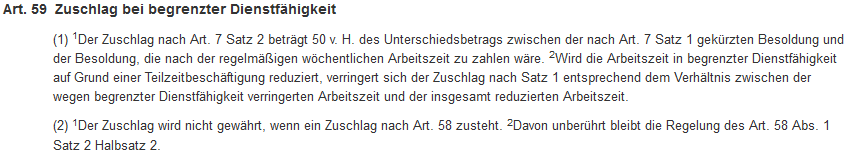 Die Teil-DU-Klausel
So sind die Ansprüche bei „begrenzter Dienstfähigkeit“
Die genaue Ausgestaltung liegt wieder bei den Ländern. Aber der Bund und fast alle Länder handhaben es so, wie gerade gesehen. 

Die Formel lautet also:

Ruhegehaltsfähige Besoldung (RB) x % der geleisteten Arbeitszeit + (RB x % der nicht geleisteten Arbeitszeit) : 2

Wer also wegen begrenzter Dienstfähigkeit 60% in Teilzeit arbeitet, erhält 

RB x 60% + (RB x 40%):2 = RB x 60% + 20% = 80% der RB

Hessen ist anders. Der Zuschlag beträgt 35% der nicht geleisteten Arbeitszeit, aber der Zuschlag erhöht sich im Verhältnis der ruhegehaltsfähigen Dienstzeiten. Ab 5 Jahren gibt es 5% dazu, ab 10 Jahren 10%, ab 15 Jahren dann 15% und mit 20 Jahren ist das Maximum von 20% erreicht. Insgesamt sind also 35%+20%=55% möglich.
Herzlichen Dank!
Wenn ihr Fragen habt oder euch was aufgefallen ist, dann schreibt mir!
Philip Wenzel| p.wenzel@fondsfinanz.de